USNS SALVOR
1
USNS SALVOR SINKEX Tow X-NIAGRA FALLSPhoto provided by Bernie Donathan
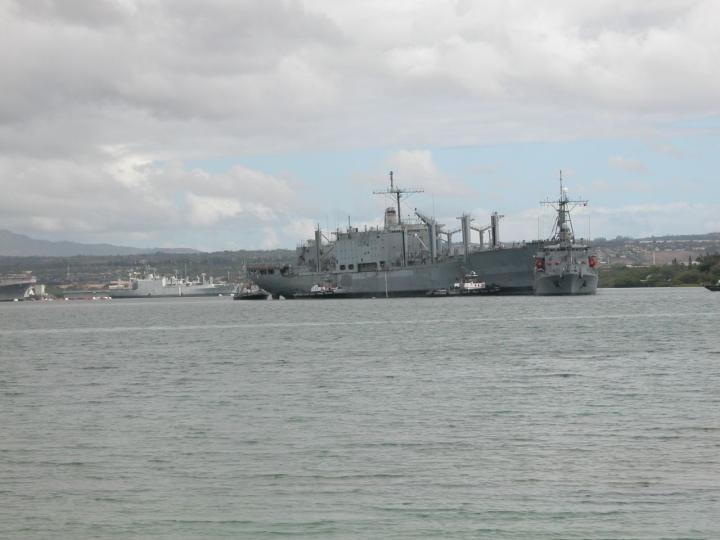 USNS SALVOR SINKEX Tow X-CONCORDPhoto provided by PH Pilot Capt Wade Armstrong
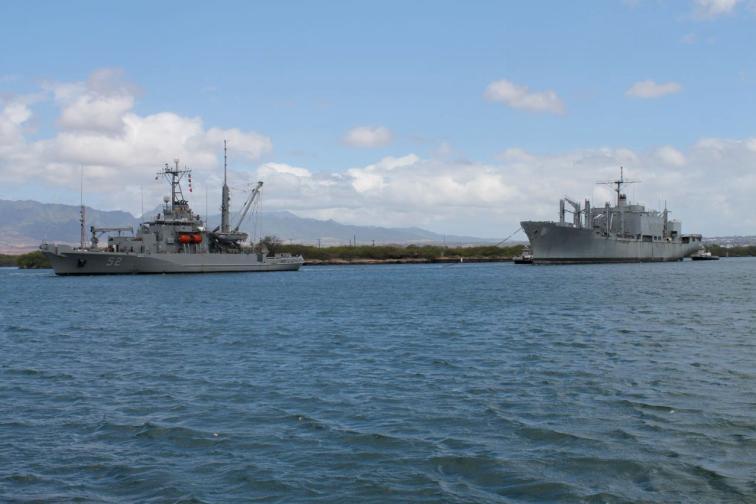 USNS SALVOR SINKEX Tow X-NIAGRA FALLSPhoto provided by Bernie Donathan
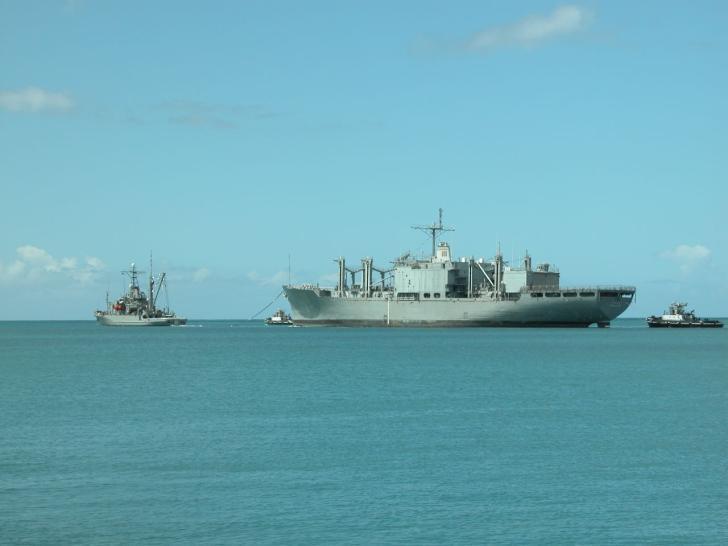 USNS SALVOR SINEX Tow X-CONCORD
5
USNS SALVORPhoto by PH Pilot Capt Wade Armstrong
6
USNS SALVOR SINKEX Tow of X-CONCORDPhoto by PH Pilot Capt Wade Armstrong
7